Static Testing
SE401: Software Quality Assurance and Testing
1
Outline
Static techniques and the test process
Review process
Static analysis by tools
2
Static Techniques
Know the difference between static and dynamic
Dynamic testing
Static testing
Examination of code without executing it
Can be applied to other work products
Requires source code to be executed
3
Static Testing
4
Static Testing
5
Static Techniques
Static and dynamic testing have the same objective: identifying defects. 
They are complementary. 
Compared to dynamic testing,
static techniques find causes of failures (defects) rather than the failures themselves.
6
Static Techniques and the Test Process
Static testing  -manual and automated examination of software artefacts without execution of the software under test.
Reviews -a way of testing software products (including code) and can be performed well before dynamic test execution. 
Static analysis tools analyze program code
7
Software Artefacts (Static Testing)
Any type of specifications: business requirements, functional requirements, security requirements
Epics, user stories and acceptance criteria
Design diagrams and models
Code
Test strategy, test plan, test conditions, test cases
User guides, help text, wizards
Web pages
Contracts
8
The V-model
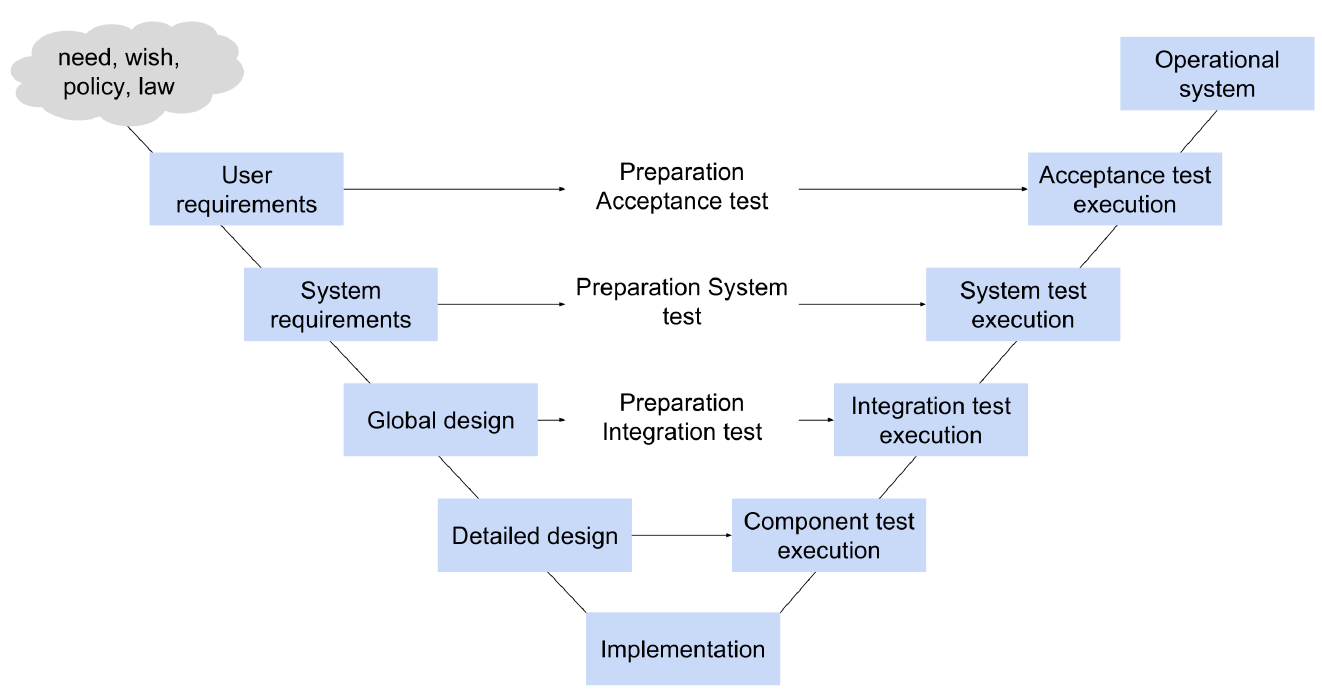 9
Static Analysis by Tools
Objectives of static analysis
Find defects in
software source code 
software models 
Note! Static analysis finds defects rather than failures
Static analysis is performed without actually executing the software being examined by the tool.
Static analysis tools analyze program code, as well as generated output such as HTML and XML.
10
Static Analysis by Tools
Typical defects discovered by static analysis tools include:
referencing a variable with an undefined value
inconsistent interface between modules and components
variables that are never used
unreachable(dead) code
programming standards violations
security vulnerabilities
syntax violations of code and software models
11
Static Analysis by Tools
Developers
Use static analysis before and during:
Component testing
Integration testing

Designers
Use static analysis during software modeling
12
Static Analysis by Tools
Why is static analysis valuable
Early detection of defects prior to test execution.
Early warning about suspicious aspects of the code or design, by the calculation of metrics, such as a high complexity measure.
Identification of defects not easily found by dynamic testing.
Detecting dependencies and inconsistencies in software models, such as links.
Improved maintainability of code and design.
Prevention of defects, if lessons are learned in development.
13
Static Analysis by Tools
Coding standards
Recommended that existing standards should be adopted in order to save a lot of effort
Set of programming rules , i .e. always check boundaries on an array when using it
Naming conversions , e.g. class name should start with a Capital letter
Access conversions , e. public/private
Layout specifications, e.g. indents
Checking tools supports code standards
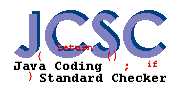 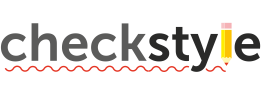 14
Static Analysis by Tools
Code metrics
Comments frequency
Depth of nesting
Cyclomatic complexity /complexity metrics
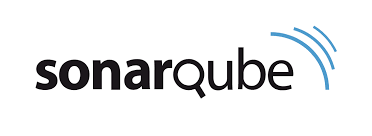 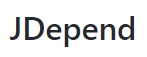 Dependency Finder
15
Static Analysis by Tools
Complexity can be measured in different ways, e.g. based on the number of decisions in the program (the number of binary decisions)
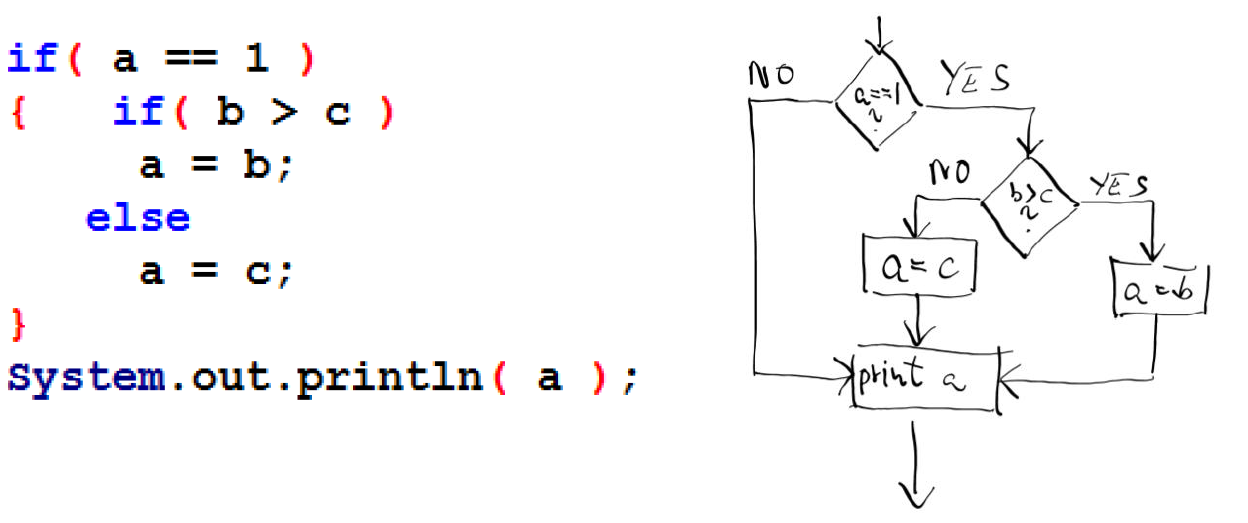 16
Static Analysis by Tools
Code structure
Control flow structure
The sequence in which the instructions are executed
Data flow structure
follows the trail of a data item as it is accessed and modified by the code
Data structure
The organization of the data itself, independent of the program (Array, list, stack, queue, tree, graph, …)
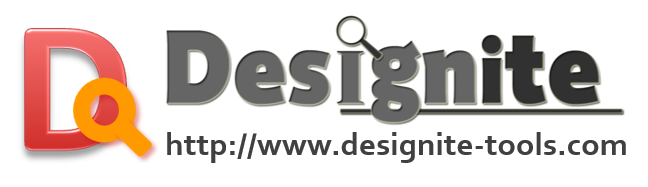 Dependometer
Macker
17
Static Analysis by Tools
Practical side
Static analysis tools may produce a large number of warning messages , which need to be well managed to allow the most effective use of the tool.
18
Examples of Testing tools
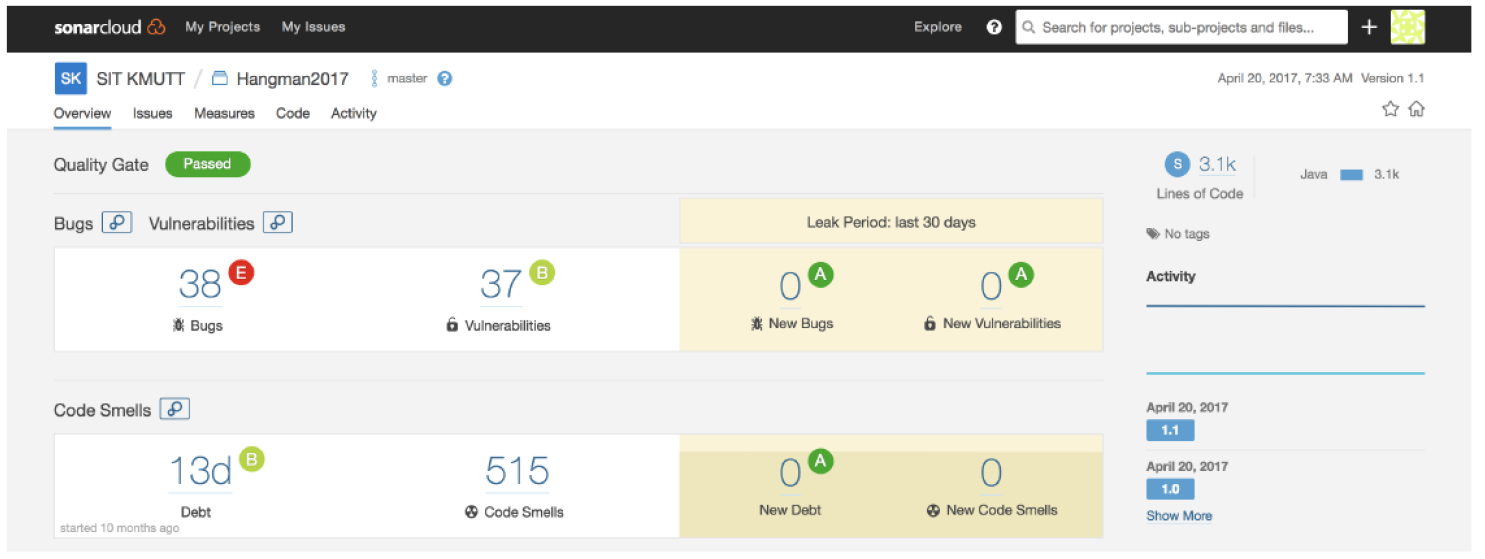 19
Reviews
Reviews
is a way of testing software products (including code) and can be performed well before dynamic test execution
Reason to make reviews
Defects detected during reviews early in the life cycle are cheaper to remove than those detected while running tests.
Reviews can find omissions, for example, in requirements, which are unlikely to be found in dynamic testing.
Tools (manual + tool support)
The main manual activity is to examine a work product and make comments about it.
20
The review process
Object of reviews
Any software work product can be reviewed, e.g.
requirements specifications
design specifications
code
test plans, test specifications, test cases, test scripts
user guides
web pages
21
The review process
Benefits
early defect detection and correction
development productivity improvements
reduced development timescales 
reduced testing cost and time
lifetime cost reductions
fewer defects 
improved communication
22
The review process
Typical defects 
deviations from standards
requirement defects
design defects
insufficient maintainability
incorrect interface specifications
inconsistencies, ambiguities, contradictions, omissions, inaccuracies, and  redundancies in requirements
These defects are easier to find in reviews than in dynamic testing
23
The Review Process
Activities of a formal review
Roles and responsibilities
Types of reviews
Review techniques
Success factors for reviews
24
The review process
Different types of reviews vary from:





very informal(e.g. no written instructions for reviewers) to very formal (i.e. well structured and regulated)
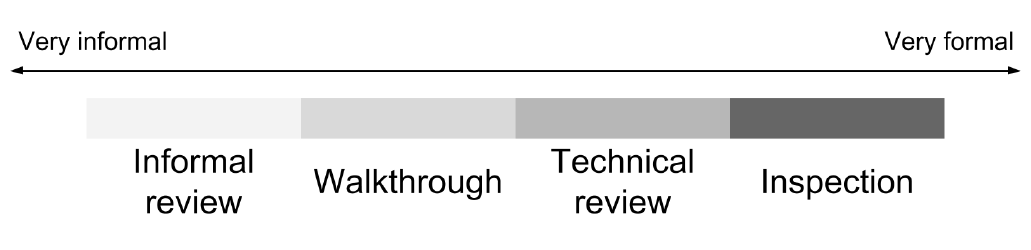 25
Review Process - Background
The formality of a review process is related to factors like
Risk
Size of the project
the maturity of the development process
any legal or regulatory requirements
the need for an audit trail
26
Review Process - Background
The way a review is carried out depends on the agreed objective of the review:
find defects and omissions
gain understanding
discussion and decision by consensus
27
Phases of a formal review
Planning 
Initiate review – kick off
Individual review – individual preparation
Issue communication and analysis – review meeting
Fixing and reporting – Rework and follow-up
28
1. Planning
Select the personnel
Allocate roles
Define the entry and exit criteria for more formal review types (e.g. inspection)
Select which parts of documents to look at
29
2. Initiate review - kick off
Distributing documents
Explaining the objectives of the review and the review process
Explaining the documents to the participants
Checking and discuss entry/exit criteria
30
3. Individual review/preparation
Work done by each of the participants on their own before the review meeting , noting potential defects , questions and comments
Each participants proposes the severity of the defects 
Severity classes: critical, major or minor
31
4. Issue communication and analysis
Review meeting
Logging and discussion, with documented results or minutes 
The meeting participants may simply note defects, make recommendations for handling the defects, or make decisions about the defects. 
Decisions based on the exit criteria
Examining, evaluation and recording
32
5. Fixing and reporting
Rework and follow-up 
fixing defects found, typically done by the author.
Check that defects have been addressed
gather metrics, e.g.
number of defects found
number of defects found per page
time spent checking per page
total review effort
etc.
33
Roles and responsibilities
One person may take one or more roles!
The author
Management
The review leader 
The facilitator or moderator
The reviewers
The scribe (or recorder)
34
Author
The writer or person with chief responsibility for the documents to be reviewed and the rework to be done.
35
The management
Decides on the execution of reviews
Assigning resources : staff, budget and time
Determines if the review objectives have been met
36
The review leader
Taking the overall responsibilities for the review
Deciding who will be involved
Works closely with both the management and the facilitator (moderator).
37
The facilitator or moderator
leads the review of the document(s)
planning the review
running the meetings
and follow up after the meeting
If necessary, the facilitator or moderator may mediate between the various points of view and is often the person upon whom the success of the review rests
38
The reviewers
Individuals with specific technical or business background
Identify and describe the findings in the product under review

Note: reviewers should be chosen to represent different  perspectives and roles in the review process
Note: reviewers should take part in the review meeting
39
Scribe (or recorder)
Documents all the issues , problems and open points that were identified during the meeting.
40
Types of reviews
Informal review
Walkthrough
Technical review
Inspections
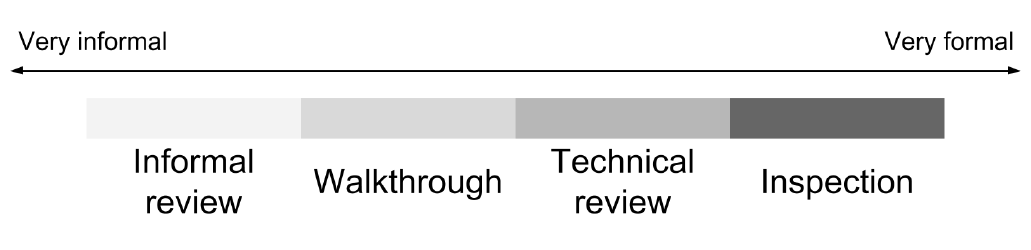 41
1. Informal review
Purpose
Inexpensive way to get some benefit
Form
Pair reviews; e.g. pair programming or a technical lead reviewing designs and code

Note: No formal process
Note: Optionally may be documented
42
2. Walkthrough
Purposes
learning
gaining understanding
defect finding
feedback

Form
meeting led by author
may vary in practice from quite informal to very formal
stakeholders may participate
43
3. Technical review
Purposes
discuss
make decisions
evaluate alternatives
find defects 
solve technical problems
check conformance to specifications and standards

Form
May vary from very formal to informal peer review without management participation.
44
3. Technical review
ideally led by trained facilitator or moderator 
documented, defined defect-detection process; includes peers and technical experts
pre-meeting preparation
optionally the use of checklists, review report, list of findingsand management
45
4. Inspection
Purpose
Find defects

Form 
Usually peer examination led by trained facilitator or moderator (not the author)
Formal process based on rules and checklists with entry and exit criteria
pre-meeting preparation
defined roles
includes metrics 
inspection report, list of findings
46
Review techniques
Ad hoc reviewing
Checklist-based reviewing
Scenario-based reviewing and dry runs
Role-based reviewing
Perspective-based reviewing
47
Success factors for reviews
Organizational success factors
Have a clear objective
Pick the right review type and technique
Review material need to be kept up to date
Limit the scope of review
Enough time!
Management support is critical
48
Success factors for reviews
People related success factors
Pick the right reviewers (testers mindsets)
Each reviewers does their review work well
Limit the scope of the review and pick things that really count
Defects found should be welcomed
Review meeting are well managed
Trust is critical
Communication is important
Follow the rules, but keep it simple
Train participants
Continuously improve process and tools
49
Success factors - approach
Defects found are welcome and expressed objectively
Apply suitable review techniques for the type and level of software products.
Use checklists or roles if appropriate to increase effectiveness of defect identification.
Management supports a good review process (e.g. by incorporating adequate time for review activities).
50
Success factors - training and learning
Training is given in review techniques, especially the more formal techniques, such as inspection.
There is an emphasis on learning and process improvement
51